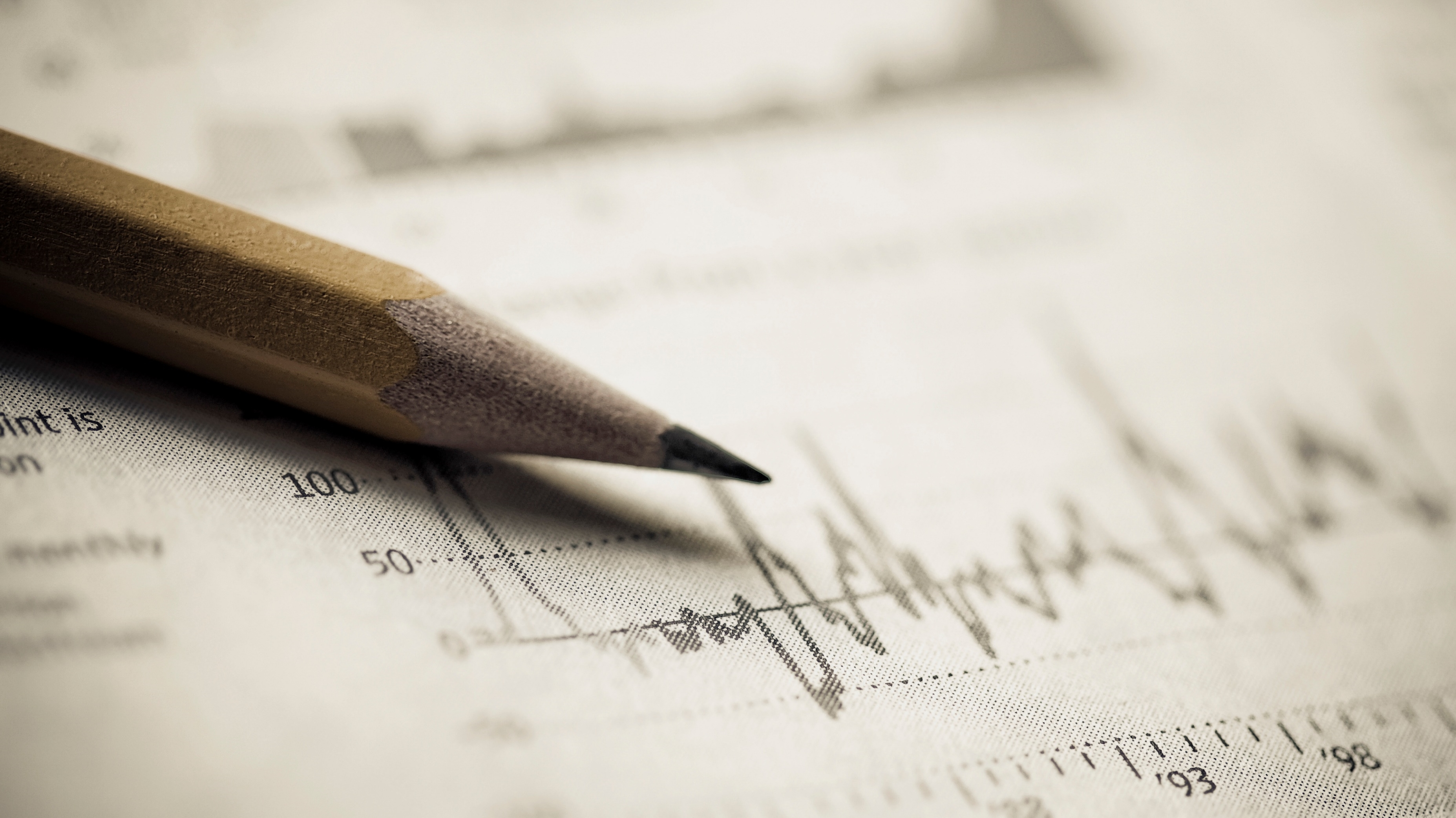 Navigating Student Loans during the COVID pandemic
Financial Smarts Program UMBC
Peer Mentoring Workshop
April 2021
[Speaker Notes: Introduction Slide]
What will we learn?
[Speaker Notes: Slide Name: What will we learn?
Narration: Discuss the learning objectives and then follow up by asking participants to respond to the Poll so  we can understand how much participants know about student loans through the following Poll Questions
Action: Share Poll questions and read general feedback quickly
Time:]
Student Loans
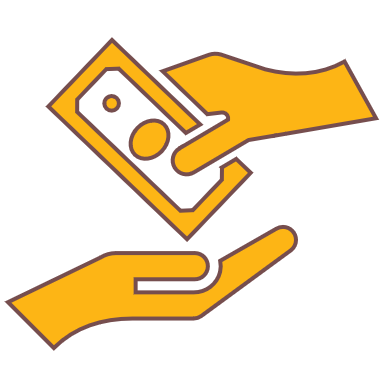 Financial aid is money to help pay for college or career school. Grants, work-study, loans, and scholarships help make college or career school affordable. 
Nearly half of all financial aid for U.S. college students comes in the form of loans, making debt the single largest form of monetary assistance for higher education.
A loan is a borrowed money that must be repaid with interest. Students and/or parents are required to sign a promissory note when accepting an educational loan.
What is a loan?
[Speaker Notes: Slide Name: Student Loans
Narration: Explain The definition of Loans and the nature of financial aid
Time:]
Who is the lender?
Student loans can come from the federal government, from private sources such as a bank or financial institution, or from other organizations. 
If you need a loan to help cover the cost of a college or career school education, think federal student loans first. 
Both federal and private student loans are borrowed funds that you must repay with interest, but federal student loans usually offer lower interest rates and have more flexible repayment terms and options than private student loans.
“Among the Class of 2019, 69% of college students took out student loans, and they graduated with an average debt of $29,900, including both private and federal debt. Meanwhile, 14% of their parents took out an average of $37,200 in federal parent PLUS loans.”
Lendingtree- student loans blog (2021)
[Speaker Notes: Slide Name: Who is the lender?
Narration: Discuss different lenders and the frequency of student loans requests. Stress on the value of Federal Loans
Time:]
Borrowing Wisely
[Speaker Notes: Slide Name: Borrowing Wisely
Narration: Explain that this video is about borrowing wisely
Action: Play video from the following URL: https://youtu.be/mTHtn0FRMWw
Duration of video is 2:19 minutes]
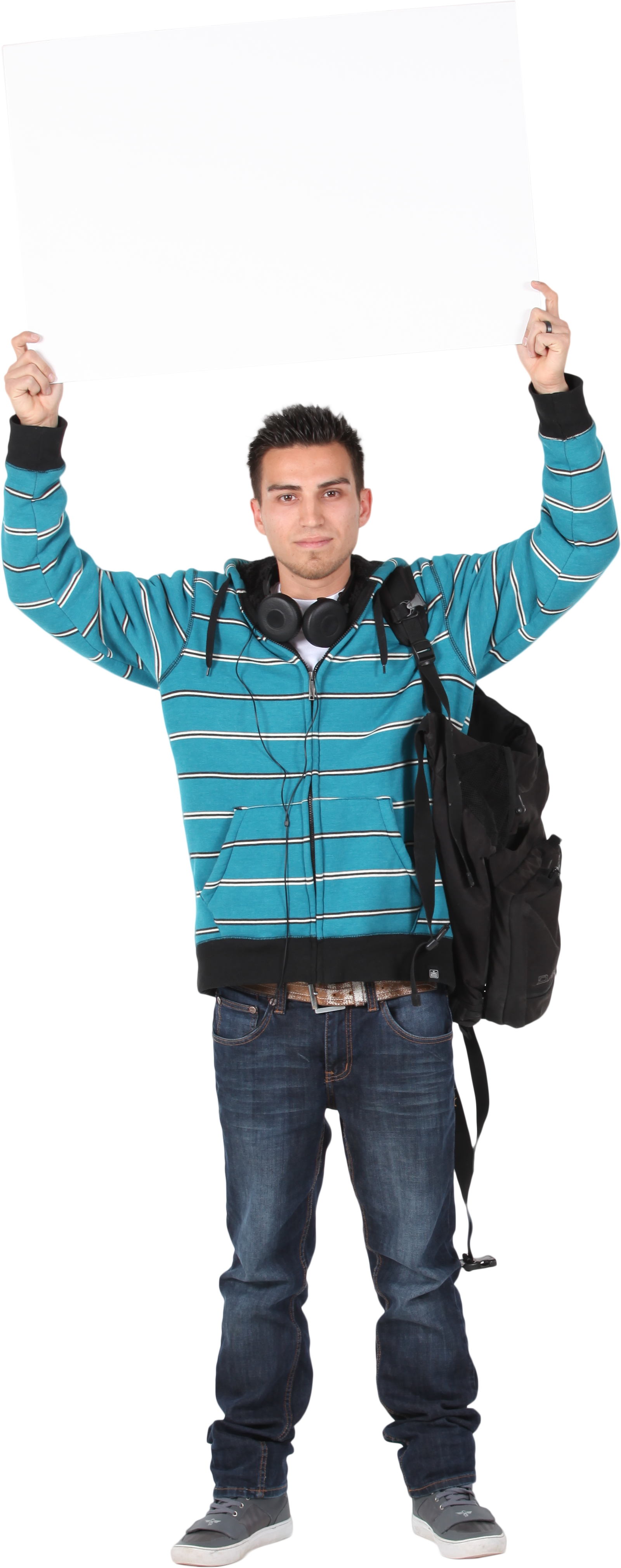 How to apply for FederalStudent Aid or Loans?
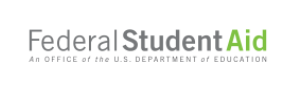 To apply for a federal student loan, Student should complete and submit the Free Application for Federal Student Aid (FAFSA®) form. Results will be communicated to your school or the schools you intend to attend.
Based on the results of the FAFSA form, your college or career school will send you a financial aid offer, which may include a federal student loan(s) and grants. Your school will explain how to accept all, or a part of the aid offered.
Your primary sources for federal student loans are the Department of Education's websites. In particular, you will want to become familiar with https://studentaid.ed.gov/sa/ (Links to an external site.)
[Speaker Notes: Slide: How To apply for federal student Aid or Loans
Narration: Explain that No matter how much income you have or your parent have, make sure you apply. You will never learn what you are eligible for till you apply.
Time:]
When should I apply?
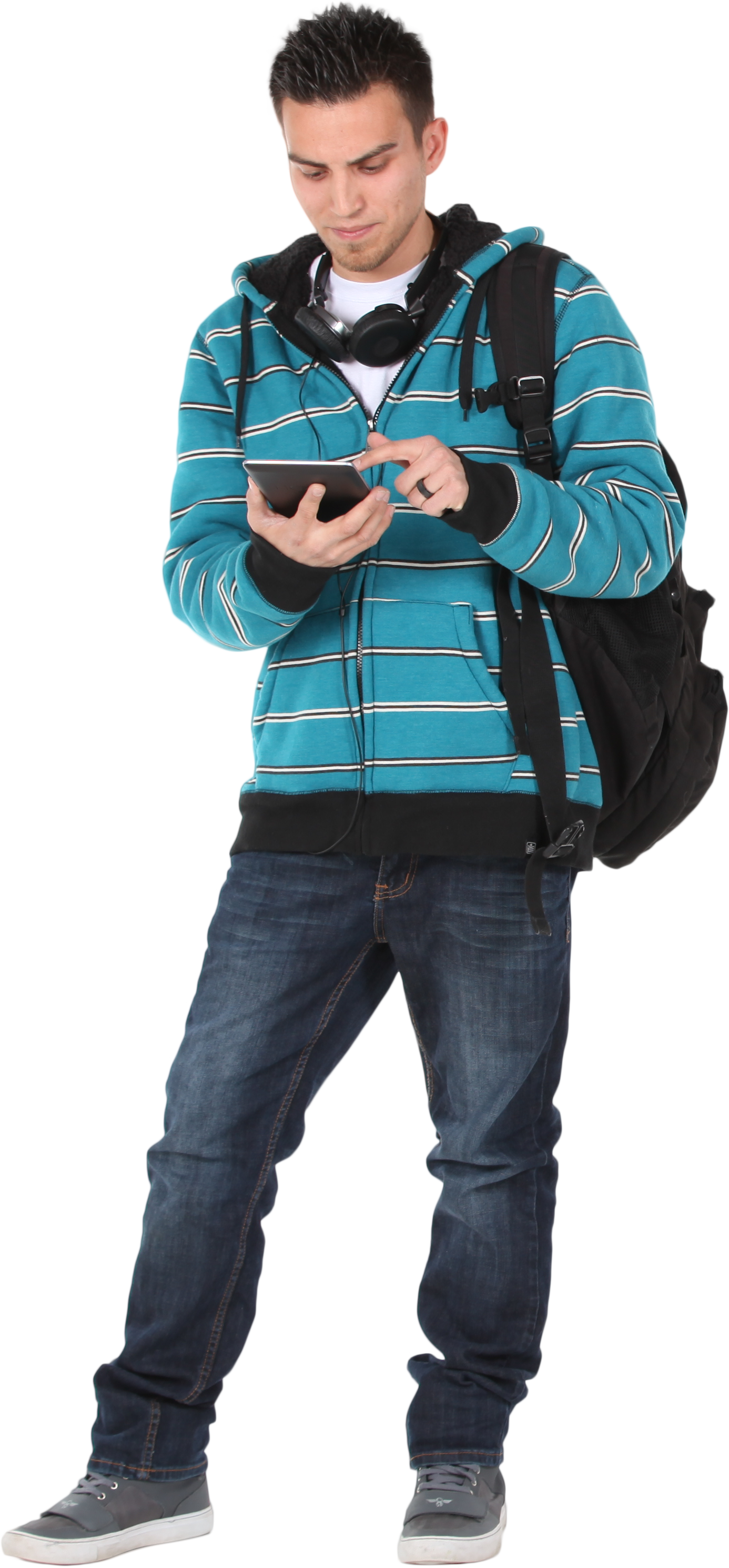 [Speaker Notes: Slide Name: When should I apply?
Narration: Discuss the deadline for application and the documents needed, and highlight two essential points:
1- The deadline for UMBC
2- FAFSA 2021/22 and FAFSA 2022/23 are both available for applying now
Time;]
Grace Period
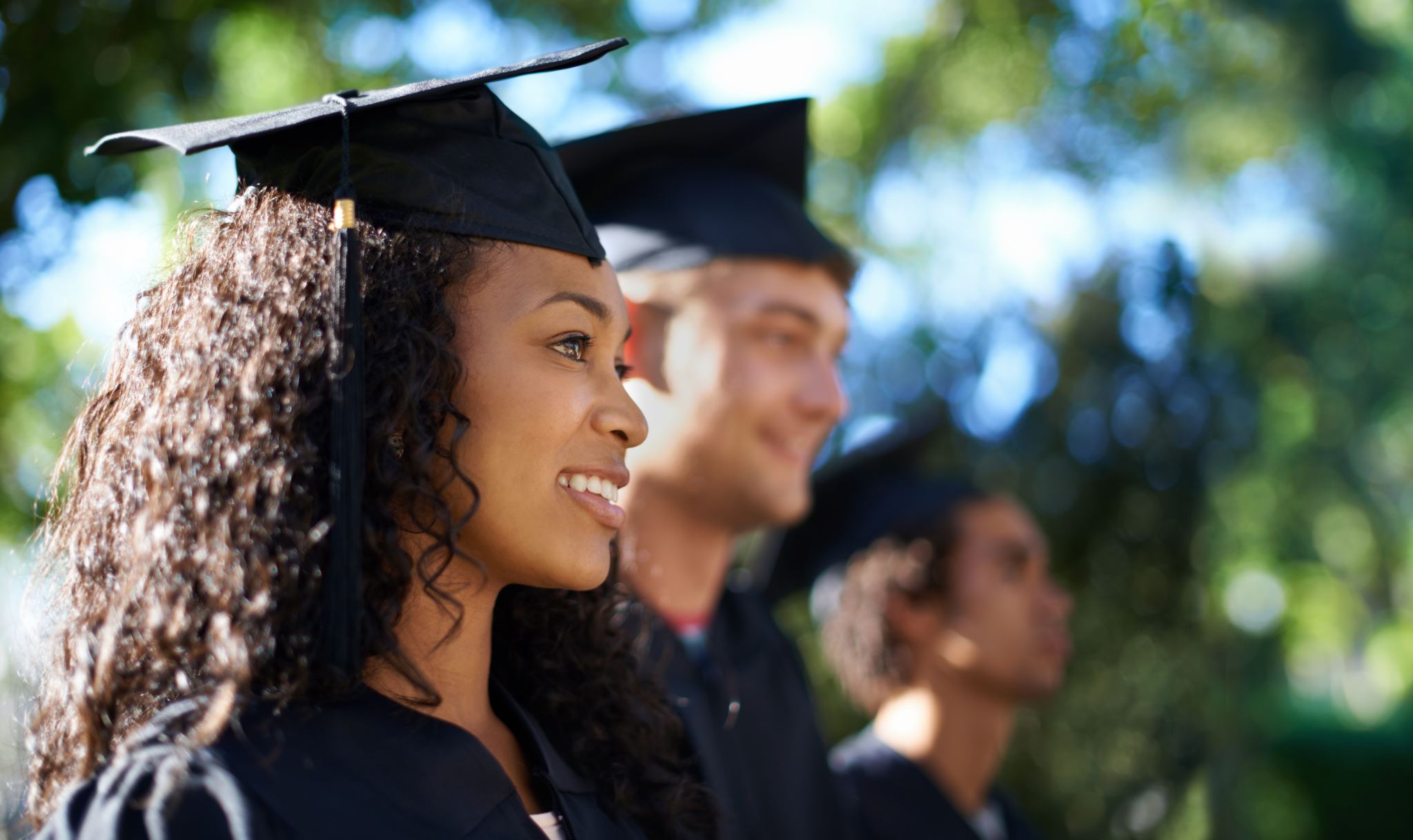 Some types of federal student loans offer a grace period after you graduate, leave school, or drop below half-time enrollment. During this period, you are not required to make payments. 
However, you are responsible for paying the interest that accrues on unsubsidized loans during the grace period. 
If a loan interest is unpaid, it will be added to the principal balance of the loan (capitalized) when the repayment period begins. FDLP Parent PLUS loan borrowers do not get this grace period.
[Speaker Notes: Slide Name: Grace Period
Narration: Explain what is a  Grace period and when it is applicable
Time:]
Budget prior loans sign up
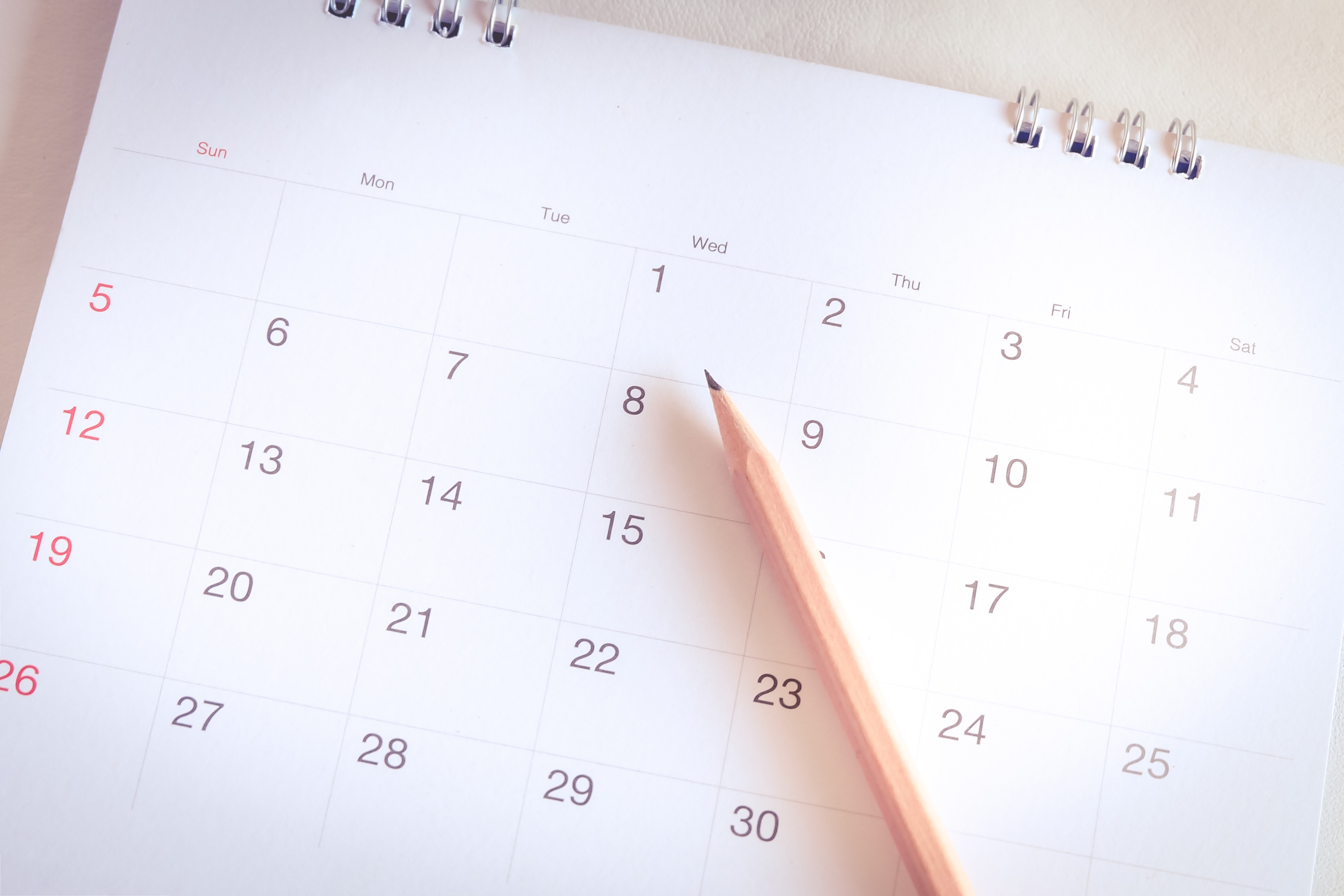 Before you sign up for a loan, you need to check your budget, you need to be aware of how much you spend, and of all your liabilities.  Track your spending over the next month and make notes of how much you spend on the following items



The total of these expenses will be your total monthly spending. We also suggest that you continue to keep track of your expenses after you have made a budget to make sure you are sticking to your plan
Loans	Entertainment 	Bills 	Groceries	 
	Living expenses    	   Everyday purchases
[Speaker Notes: Slide Name: Budget prior loans sign up
Narration: Explain how to track expenses, and what items are considered expenses categories, to define the total amount of liabilities vs your income
Time: 2 minutes]
Time Value of Money (TVM)
It means that money available at the present time is worth more than the same amount in the future, due to its potential earning capacity. In other words,  it would be safe to say that a dollar was worth more yesterday than today and a dollar today is worth more than a dollar tomorrow.

Now, how can we calculate that? 	FV=PV (1+r) ⁿ
PV = Present Value 		FV= Future value		r= Interest Rate	
n=The number of periods
[Speaker Notes: Slide Name: Time Value of Money
Narration: We can use white board feature for this concept explanation 
Time:]
Federal Loan Repayment Options
Once student graduates, drops below half time or totally drops out, he gets one full grace period of 6 months (9 months for Perkins Loans).

By this, the borrower enters his repayment period when he is obligated to make monthly payments until his debt is paid in full. As first-payment due dates approach, loan servicers notify borrowers of their repayment plan options.
[Speaker Notes: Slide Name: Federal Loan repayment options
Narration: explain the difference between the different options, and their benefits. Discuss that some loans have grace periods while others do not
Time:]
Loan Repayment Strategy
[Speaker Notes: Slide Name: Loan Repayment strategy
Action: Play video for repayment options from FAFSA: https://youtu.be/oJHySMdXjxE
Duration: 2:21 min]
FAFSA Loan Simulator
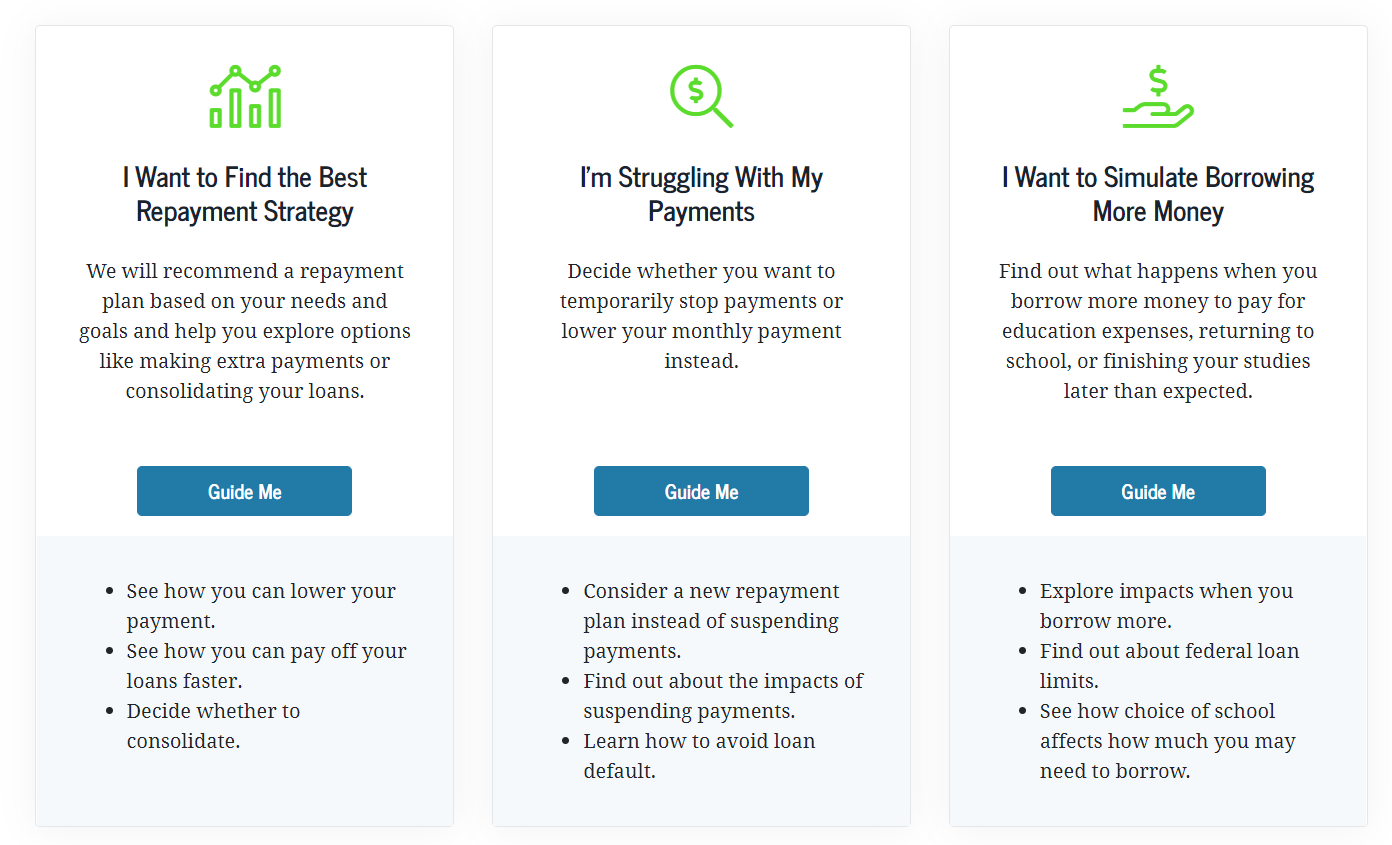 Loan Simulator is a new tool offered by the department of Education to help applicants make decisions about their student loans. 
Borrower can use it to find a repayment plan that meets his needs and goals
Attribution to FAFSA; https://studentaid.gov/loan-simulator/
[Speaker Notes: Slide Name: FAFSA loan Simulator
Narration: Explain where can student find this simulator and share link on the chat: https://studentaid.gov/loan-simulator/
Time:]
How to use the Loan Simulator from FAFSA
[Speaker Notes: Slide Name: How to use the loan simulator from Fafsa
Action: Play video from FAFSA: https://www.youtube.com/watch?v=k81nkuwUwEM&list=PL5C43A3FD801FDF45
Time:]
Income-Driven Repayment Plan

Could it be a relief option?
Loans Terminology
Wage Garnishment  

When employers are required to withhold money from paychecks to pay down defaults.
[Speaker Notes: Slide Name: Loans Terminology
Narration: Explain that the following terminology is related to the degree of deficit you may face with your loan:
Deferment - Temporarily delays the obligation to make payments on federal student loans. Subsidized loan interest does not accrue during deferment, but unsubsidized loan interest does.
Forbearance - Allows borrowers who cannot make their monthly payments but don’t qualify for deferments to either stop making loan payments or reduce monthly loan payments for up to 12 months. 
Delinquency - Borrowers become delinquent the day after they miss a payment.
Default - Failure to make required monthly payments for 270 days. The entire unpaid balance is due when borrower defaults and wages can be garnished.
Wage Garnishment – When employers are required to withhold money from paychecks to pay down defaults
Time:]
Deferment and forbearance
IMPORTANT

Interest will accrue during the period of deferment or forbearance
Periods of deferment or forbearance will not likely count toward loan forgiveness requirements
[Speaker Notes: Slide Name: Deferment and forbearance
Narration: Explain that borrowers may need to temporarily postpone or reduce their required monthly payments on federal student loans. Deferments or forbearances maybe approved by contacting their loan servicers. However, payments needs to be made on time till receiving confirmation that their payments have been deferred or forborne, or they can become delinquent — the first step on the road to default.Because of those notes, it’s advisable to Consider Another Repayment Plan First
Time:]
Coronavirus and Forbearance Info for Students and Borrowers
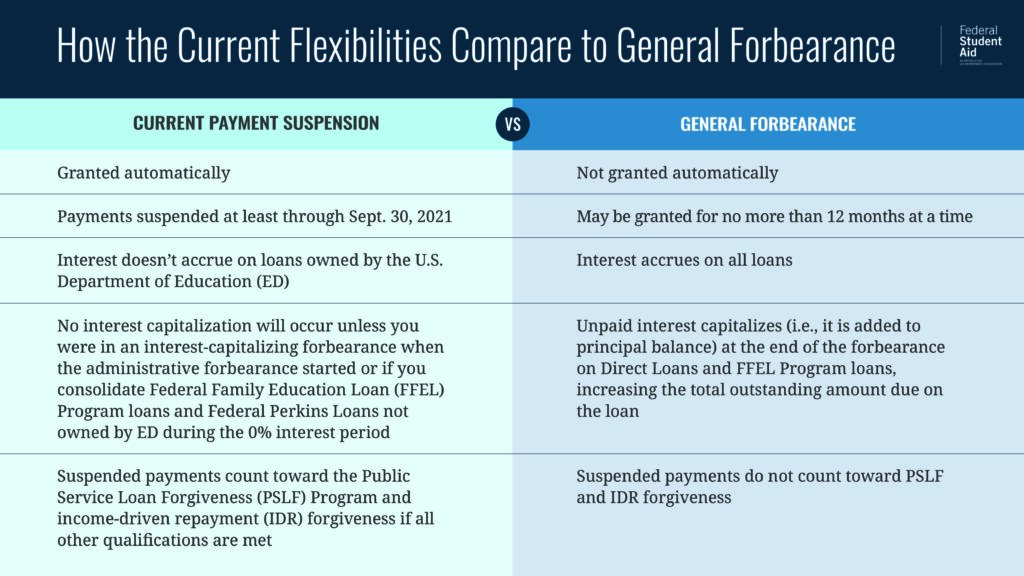 During COVID-19 emergency, federal student loan borrowers were automatically placed in an administrative forbearance. This relief allows borrowers of ED owned loans  the following:
“ Suspension of loan payments, stopped collections on defaulted loans, and a 0% interest rate”
This suspension  was from March 13, 2020 and is still running
Source: https://studentaid.gov/articles/5-repayment-flexibilities/
[Speaker Notes: Slide Name: Coronavirus and forbearance Info for students and borrowers
Narration: Explain the relief forms afforded and how valuable they are to borrowers. Provide students with the following link: Information collected from FAFSA website and the following article: https://studentaid.gov/articles/5-repayment-flexibilities/
Time:]
Loan Pause extension
On Aug. 6, 2021, the U.S. Department of Education announced a final extension of the student loan payment pause until Jan. 31, 2022.The pause includes the following relief measures for eligible loans***:
 Suspension of loan payments
 0% interest rate
stopped collections on defaulted loans 
FedLoan Servicing has automatically adjusted accounts to temporarily suspend payments. This temporary suspension of payments is scheduled to last from March 13, 2020, through at least January 31, 2022.
A borrower can request that the suspension of payments be removed at any time. If this relief benefit is removed, billing will resume.

*
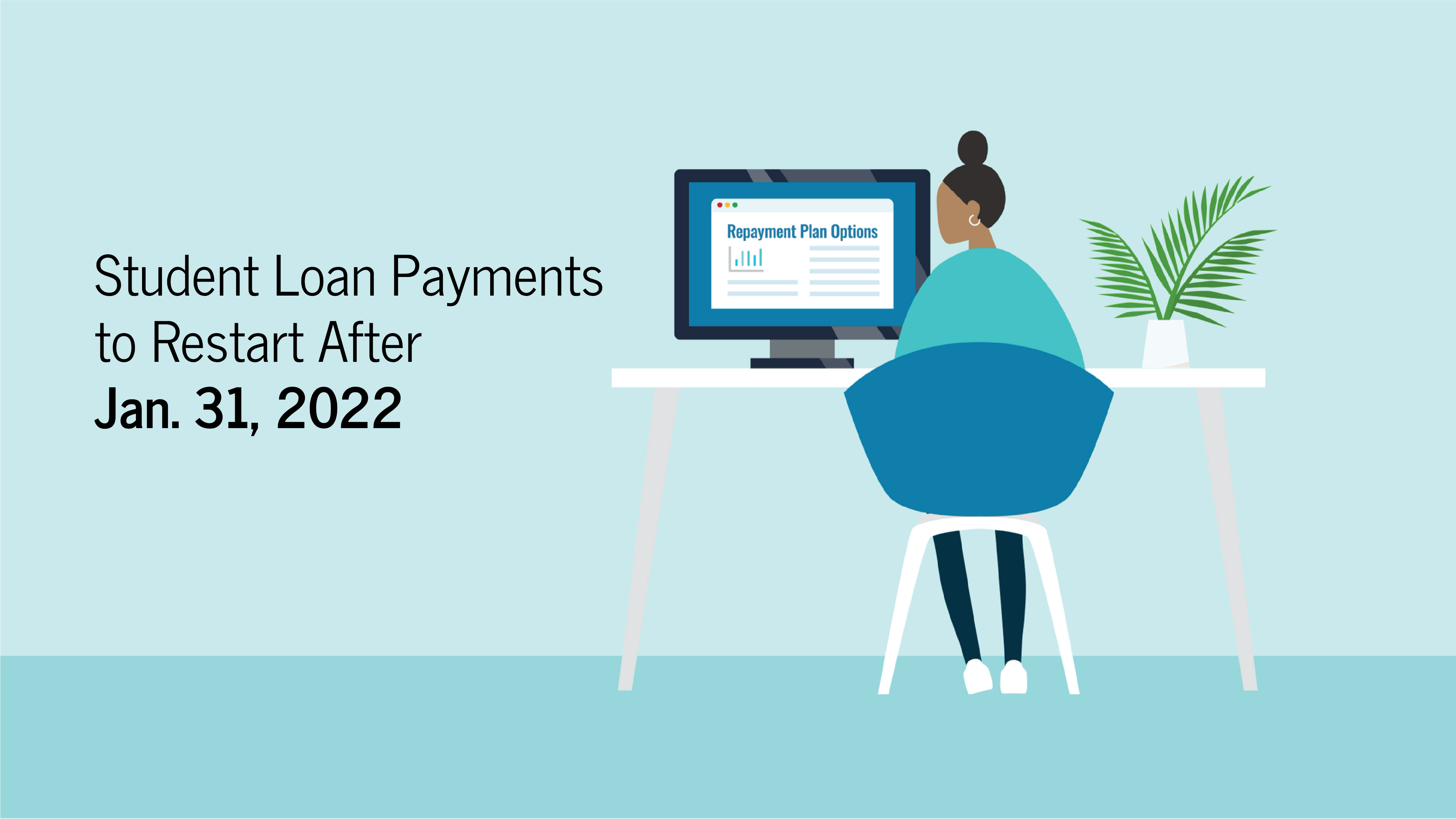 Image attributed to:
https://studentaid.gov/sites/default/files/COVID-19_Return_to_Repayment.png
***https://studentaid.gov/announcements-events/coronavirus
[Speaker Notes: Slide Name: Loan Pause Extension]
January 31, 2022
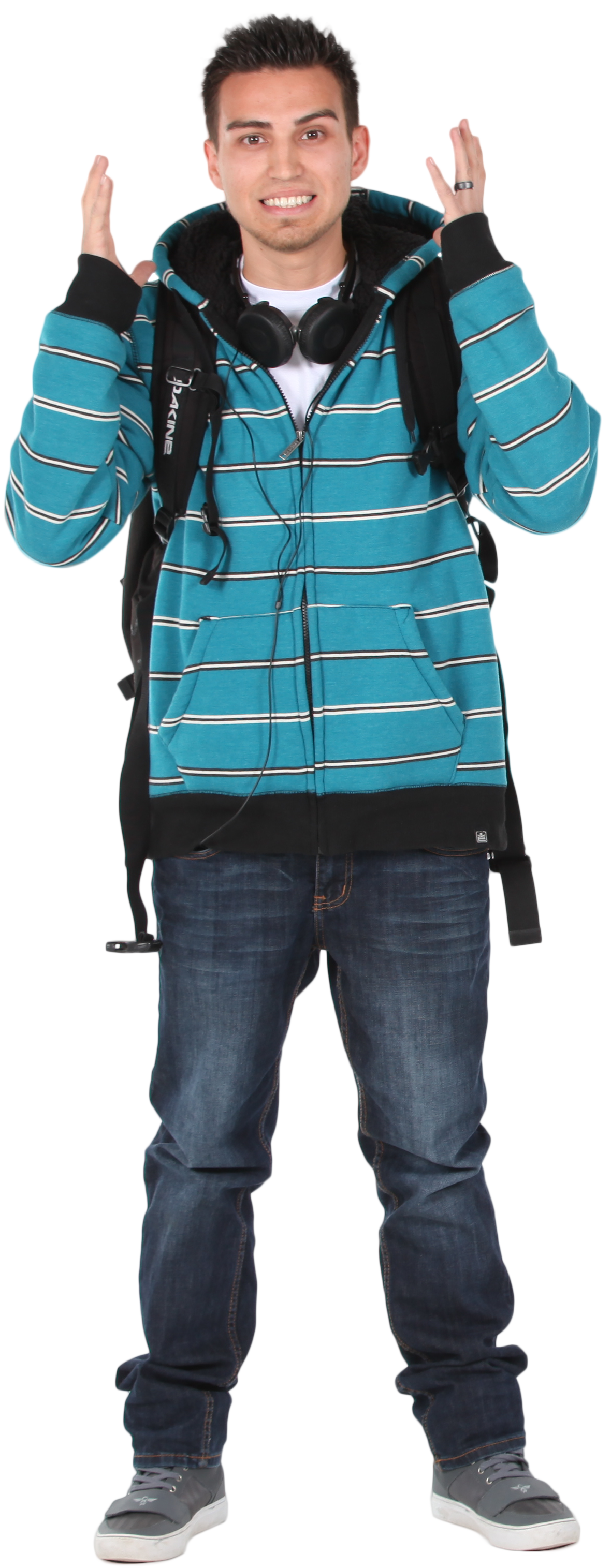 Be Ware of SCAMS!
Don’t accept unexpected offers of financial aid or help   (such as a “pandemic grant” or “Biden loan forgiveness”) without checking with your school to see if the offer is legit.
Borrowers have reported receiving phone calls, emails, letters, and/or texts offering them relief from their federal student loans or warning them that student loan forgiveness programs would end soon. Usually, the so-called student loan debt relief companies offering these types of services don’t offer any relief at all. 
However, universities have gotten federal aid to help specifically with issues due to covid so if the communications are coming from FA office are real.
[Speaker Notes: Slide Name: Be ware of scams
Narration: Provide examples of the false claims made in these communications:
“Act immediately to qualify for student loan forgiveness before the program is discontinued.”
“You are now eligible to receive benefits from a recent law that has passed regarding federal student loans, including total forgiveness in some circumstances. Federal student loan programs may change. Please call within 30 days of receiving this notice.”
“Your student loans may qualify for complete discharge. Enrollments are first come, first served.”]
Loan Payment during COVID relief period
Any payments (Direct Debit or otherwise) processed from March 13, 2020, through at least January 31, 2022, can be refunded; refund requests can be made by contacting Fedloans servicing on Toll Free number 1-800-699-2908 by email through your account or by mail.

Direct Debit payments are automatically paused while payments are temporarily suspended.

While payments are temporarily suspended and the interest rate is reduced to 0%, you still have the option to make manual payments (i.e., via  or mobile app) on your loans in any amount to make progress toward reducing your balance. As described on myfedloan.org weblink (2021)
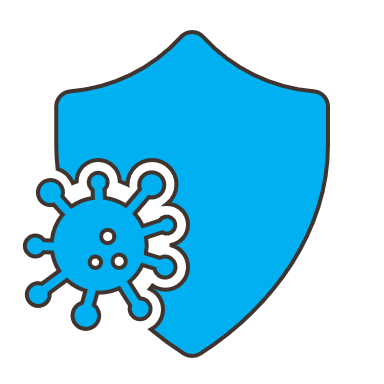 *https://accountaccess.myfedloan.org/contactUs/index.cfm?event=mailOrFax
[Speaker Notes: Slide Name: Loan Payment during COVID relief period
Narration:]
6 Ways to Prepare for Student Loan Repayment to Begin Again*
* https://studentaid.gov/articles/6-ways-prepare-repayment-begin-again/
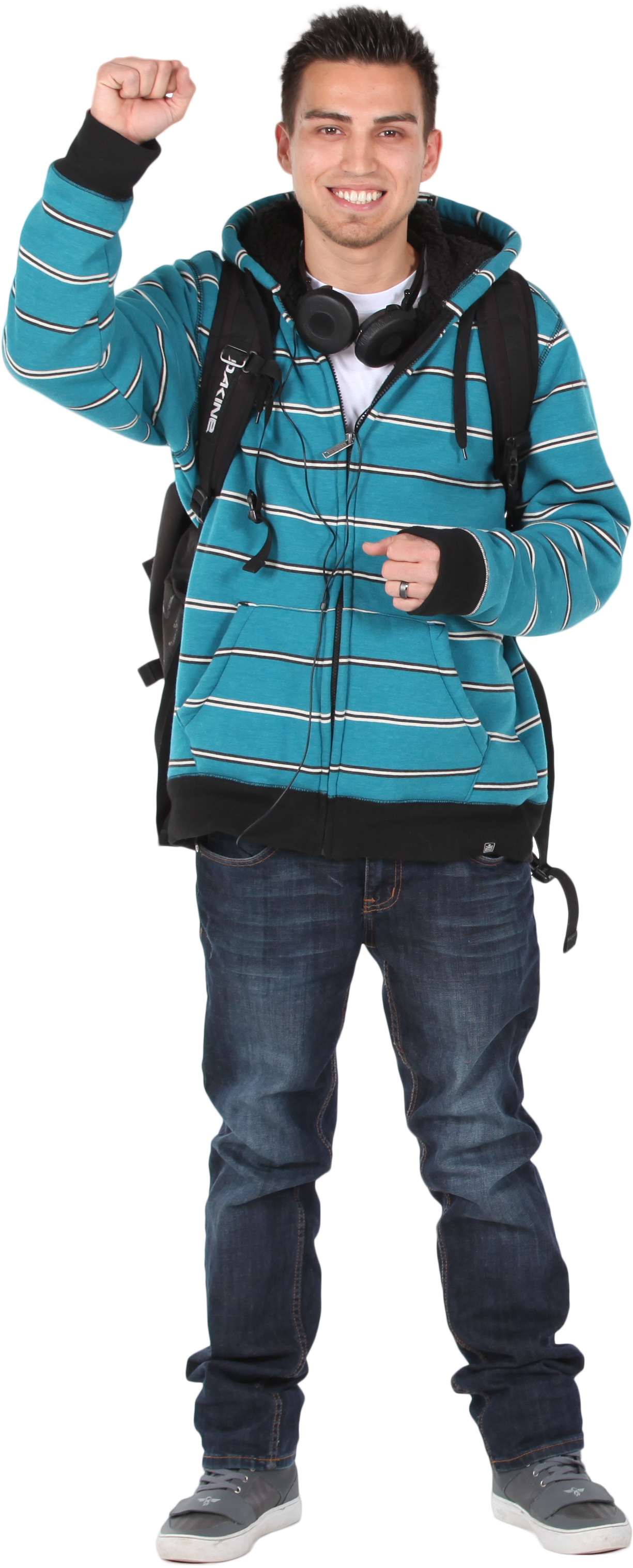 Now, It’s time for your questions…Let me know if you have any
[Speaker Notes: Slide Name: Now, its time for questions
Narration:
Ask if participants have any questions before closing.

Time: 2 min]
Contact US
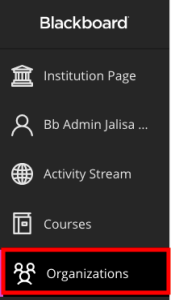 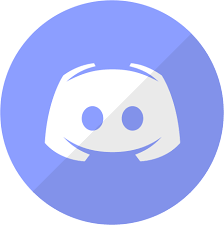 If you have any questions or need more personalized questions, please contact me on :
Financial Smart Peer Mentors Channel
Also, please make sure you register on our platform for more material and information, You will find this presentation, the recording and many more useful material on Blackboard Organizations section, and you can self enroll easily to follow us in :
“ Your guide to Student loans”
https://wiki.umbc.edu/pages/viewpage.action?pageId=101486276
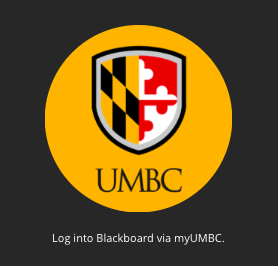 [Speaker Notes: Slide Name: Contact us
Narration: Please take a moment to share with participants the following:
1- Accessing the course through their organization board:
The link for more information on enrollment on Blackboard organizations: https://wiki.umbc.edu/pages/viewpage.action?pageId=101486276

2- Share the Discord channel for future correspondences, and one on one questions. Share the link on the chat box: https://discord.com/channels/823930328220565554/823930328224759809

Time 3 min]
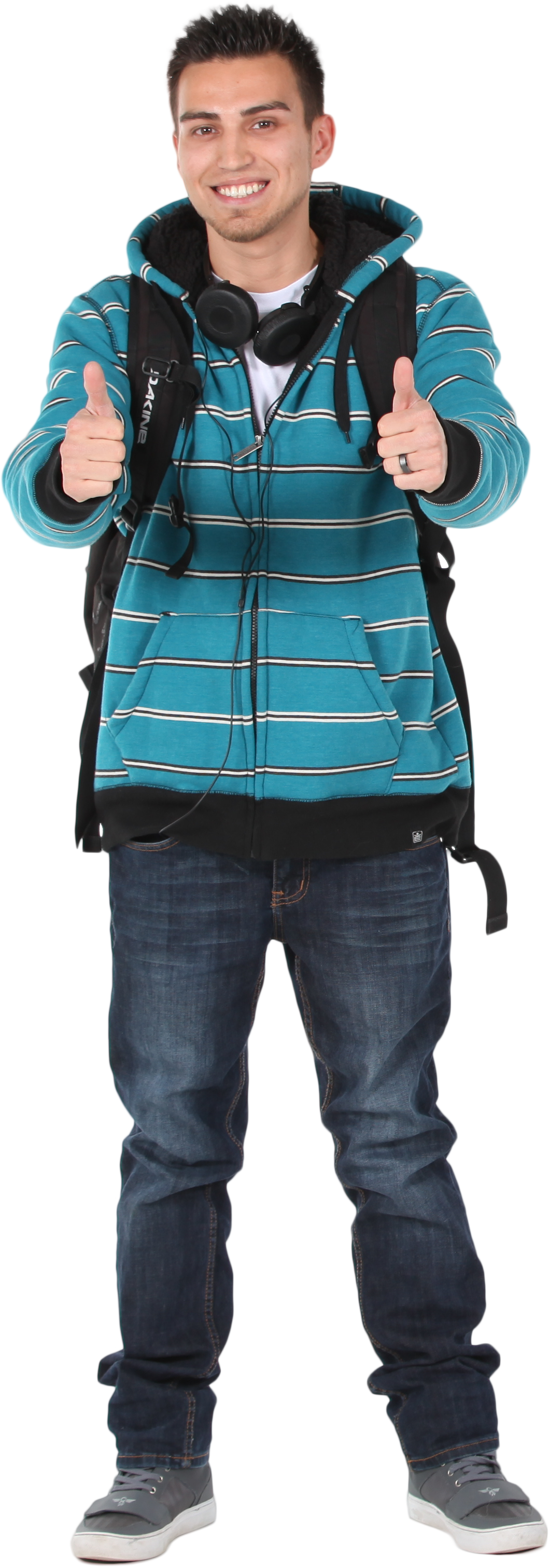 Thank You
Please let us know how we did in this short survey.
[Speaker Notes: Slide Name: Thank you
Narration: Thank attendants and ask them to fill this 1:00 minute Poll regarding the session and share the poll will participants. 
Collect the feedback and save it to share with team later.
Close session by reminding participants to stay in touch through the course discussions and the Discord Channel
Time: 2 min]